Заключение, изменение и расторжение договора: вопросы теории и практики
СПИКЕР: Е. БАБАДЖАНЯН 

Высшая школа права 
Университет КАЗГЮУ имени М.С. Нарикбаева

E-mail: e_babadzhanyan@kazguu.kz
Instagram: @ester_kazguu, @ lckazguu 
   
Facebook: https://www.facebook.com/Esfiriya  				https://www.facebook.com/KazguuLawClinic/?ref=bookmarks
ДОГОВОР – это:
соглашение двух или более лиц об установлении, изменении и прекращении гражданских прав и обязанностей (ст. 378 ГК РК)

ДОГОВОР = КОНТРАКТ = СОГЛАШЕНИЕ 

ДОГОВОР ? СДЕЛКА
Источники: Гражданский кодекс Республики Казахстан (Часть общая)от 27 декабря 1994 года
1) ЮРИДИЧЕСКИЙ ФАКТ – то есть самой действие как основание возникновения гражданских прав и обязанностей
2) САМО ДОГОВОРНОЕ ОБЯЗАТЕЛЬСТВО – те права и обязанности, возникающие из соглашения сторон
3) ДОКУМЕНТ, которым оформлено договорное обязательство

А ВЫ КАК ДУМАЕТЕ?
Источник: Комментарий к Гражданскому кодексу Республики Казахстан (Общая часть) (Ответственные редакторы: Сулейменов М.К., Басин Ю.Г.) // https://online.zakon.kz/Document/?doc_id=1019750
Не всегда договор оформляется письменно!
Из договора могут возникать правоотношения:
	обязательственные;
	авторские;
	вещные и иные (приведем примеры…)
Источник: Комментарий к Гражданскому кодексу Республики Казахстан (Общая часть) (Ответственные редакторы: Сулейменов М.К., Басин Ю.Г.) // https://online.zakon.kz/Document/?doc_id=1019750
Запрет к понуждению заключения договора
Отсутствие ограничений в выборе видов договора
Возможность заключения смешанных договоров
Свобода в определении условий договора

НО ЕСТЬ ИСКЛЮЧЕНИЯ!
Источники: 
ст. 380, 381 Гражданского кодекса Республики Казахстан (Часть общая)от 27 декабря 1994 года;
БЕЗ НИХ ДОГОВОР БУДЕТ СЧИТАТЬСЯ НЕ ЗАКЛЮЧЕННЫМ!
Источники: 
ст. 393 Гражданского кодекса Республики Казахстан (Часть общая)от 27 декабря 1994 года;
Источники: Гражданский кодекс Республики Казахстан (Часть общая)от 27 декабря 1994 года;
При толковании договора судом принимается во внимание буквальное значение содержащихся в нем слов и выражений, которое устанавливается путем сопоставления с другими условиями и смыслом договора в целом
Только при невозможности этого выясняется действительная общая воля сторон с учетом цели договора
Источники: Гражданский кодекс Республики Казахстан (Часть общая)от 27 декабря 1994 года;
УСТНАЯ
ПРОСТАЯ ПИСЬМЕННАЯ (по ГК РК к ней приравнивается и электронная)
	- в процессе предпринимательской деятельности, на сумму 	свыше ста месячных расчетных показателей
	НОТАРИАЛЬНАЯ
РЕГИСТРАЦИЯ СДЕЛОК
	РК – не влечет недействительности, от него зависит момент 	возникновения 	права собственности
	ПОСРЕДСТВОМ КОНКЛЮДЕНТНЫХ ДЕЙСТВИЙ
Источники: Гражданский кодекс Республики Казахстан (Часть общая)от 27 декабря 1994 года;
Взаимный, односторонне обязывающий (не путать с односторонней сделкой)
Реальный, консенсуальный
Возмездный, безвозмездный
Предварительный
Публичный 
Договор присоединения
Источники: Гражданский кодекс Республики Казахстан (Часть общая)от 27 декабря 1994 года
Источники: 
ст. 365 Гражданского кодекса Республики Казахстан (Часть общая)от 27 декабря 1994 года
Договор о заключении договора
Форма должна соответствовать форме основного договора
Предварительный договор должен содержать условия, позволяющие установить предмет, а также другие существенные условия основного договора
В предварительном договоре указывается срок, в который стороны обязуются заключить основной договор. В противном случае основной договор подлежит заключению в течение года с момента заключения предварительного договора
При уклонении одной из сторон от заключения основного договора
	РК – она обязана возместить другой стороне вызванные этим убытки, если 	иное не предусмотрено законодательством или договором (п. 5 ст. 390 ГК 	РК)
	РУ – другая сторона вправе обратиться в суд с требованием о понуждении 	заключить договор, уклоняющаяся сторона возмещает убытки (ст. 361, п. 	6,7 ст. 377 ГК РУ)
Источники: Гражданский кодекс Республики Казахстан (Часть общая)от 27 декабря 1994 года
ст. 387 ГК РК
Предприниматель V Каждый
Не имеет право отдавать предпочтения
Отказ не допускается
При необоснованном отказе – понуждение к заключению договора + возмещение убытков
Могут быть типовые договоры и тарифы
Источники: Гражданский кодекс Республики Казахстан (Часть общая)от 27 декабря 1994 года
Направлен на 
	продажу товаров
	выполнение работ	
	оказание услуг

которые такой предприниматель осуществляет по характеру своей деятельности (как предприниматель, получающий именно от этого выгоду)
Источники: Гражданский кодекс Республики Казахстан (Часть общая)от 27 декабря 1994 года
Условия вырабатываются одной стороной и определяются стандартной формой (бланк, формуляр и т.п.)
Другая сторона не имеет права туда вносить никаких изменений (в противном случае договор перестает быть договором присоединения)
Многие публичные договоры являются договорами присоединения
Источники: Гражданский кодекс Республики Казахстан (Часть общая)от 27 декабря 1994 года
СТОРОНА, ПРИСОЕДИНЯЮЩАЯСЯ К ДОГОВОРУ ИМЕЕТ ПРАВО

на расторжение договора, если его условия были для него явно обременительными, кроме случаев, когда такой стороной выступает также предприниматель (п. 2 ст. 389 ГК РК)
Источники: Гражданский кодекс Республики Казахстан (Часть общая)от 27 декабря 1994 года
Исполнение по ним осуществляется не кредитору, а другому лицу, не являющемуся стороной такого договора (перевозка груза, страхование, вклад)
До момента выражения третьим лицом своего намерения воспользоваться своим правом стороны могут расторгнуть и изменить такой договор
Третье лицо как бы заменяет кредитора
Источники: Гражданский кодекс Республики Казахстан (Часть общая)от 27 декабря 1994 года
ОФЕРТА 
предложение о заключении договора, сделанное одному или нескольким конкретным лицам, если оно достаточно определенно и выражает намерение лица, сделавшего предложение, считать себя связанным в случае его принятия (акцепта)
предложение является достаточно определенным, если в нем указаны существенные условия договора или порядок их определения (п. 1 ст. 395 ГК РК)
Источники: Гражданский кодекс Республики Казахстан (Часть общая)от 27 декабря 1994 года
Источники: Гражданский кодекс Республики Казахстан (Часть общая)от 27 декабря 1994 года
Оферта связывает направившее ее лицо с момента ее получения адресатом
Отозвать оферту после получения его акцептантом вы уже не можете (если иное не указали сами в самой оферте)! 
У вас на основании оферты уже возникают определенные обязательства, так как оферта сама по себе является гражданско-правовой сделкой!
Рекомендуется в оферте указывать срок для акцептования, чтобы дать себе возможность быть свободным от оферты после истечения срока, если акцепт так и не поступит
Источники: Гражданский кодекс Республики Казахстан (Часть общая)от 27 декабря 1994 года
Источники: Гражданский кодекс Республики Казахстан (Часть общая)от 27 декабря 1994 года
Источники: Гражданский кодекс Республики Казахстан (Часть общая)от 27 декабря 1994 года
Источники: Гражданский кодекс Республики Казахстан (Часть общая)от 27 декабря 1994 года
Источники: Гражданский кодекс Республики Казахстан (Часть общая)от 27 декабря 1994 года
если иное не вытекает из законодательного акта, обычая делового оборота или из прежних деловых отношений сторон
Источники: Гражданский кодекс Республики Казахстан (Часть общая)от 27 декабря 1994 года
Совершение лицом, получившим оферту, в срок, установленный для ее акцепта, действий по выполнению указанных в ней условий договора (отгрузка товаров, предоставление услуг, выполнение работ, уплата соответствующей суммы и т.д.) считается акцептом, если иное не предусмотрено законодательством или не указано в оферте
Источники: Гражданский кодекс Республики Казахстан (Часть общая)от 27 декабря 1994 года
СТ. 397 ГК РК
Источники: Гражданский кодекс Республики Казахстан (Часть общая)от 27 декабря 1994 года
По соглашению сторон (в любое время без препятствий)
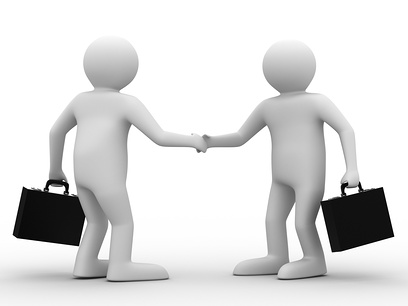 Источники: Гражданский кодекс Республики Казахстан (Часть общая)от 27 декабря 1994 года
Источники: Гражданский кодекс Республики Казахстан (Часть общая)от 27 декабря 1994 года
Источники: Гражданский кодекс Республики Казахстан (Часть общая)от 27 декабря 1994 года
Источники: Гражданский кодекс Республики Казахстан (Часть общая)от 27 декабря 1994 года
невозможности исполнения обязательства, основанного на договоре
признания в установленном порядке другой стороны банкротом, если иное не установлено законодательным актом Республики Казахстан о реабилитации и банкротстве
изменения или отмены акта государственного органа, на основании которого заключен договор
Источник: Гражданский кодекс Республики Казахстан от 27 декабря 1994 года
Односторонний отказ от исполнения договора допускается в случаях, когда договор заключен без указания срока, если иное не предусмотрено законодательными актами или соглашением сторон
В случае одностороннего отказа от исполнения договора сторона должна предупредить об этом другую сторону не позднее чем за месяц
Источник: Гражданский кодекс Республики Казахстан от 27 декабря 1994 года
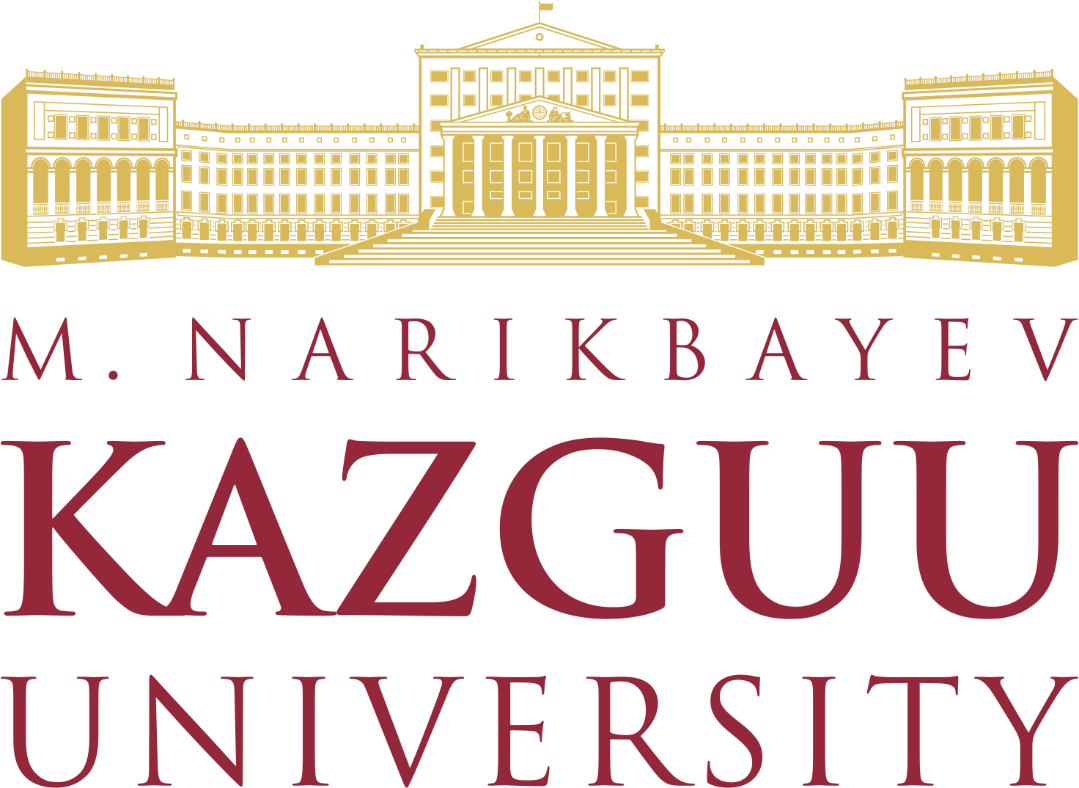